University of Chicago
University of Illinois
Indiana University
University of Iowa
University of Maryland
University of Michigan
Michigan State University
University of Minnesota
University of Nebraska-Lincoln
Northwestern University
Ohio State University
Pennsylvania State University
Rutgers University
Purdue University
University of Wisconsin-Madison
Doubling Down on a 
Pair of Deuces:
Risks and Rewards for Reducing Monograph Holdings in America’s 
Research Libraries  

Dublin, Ohio
March , 2014
The Grimly Named CIC
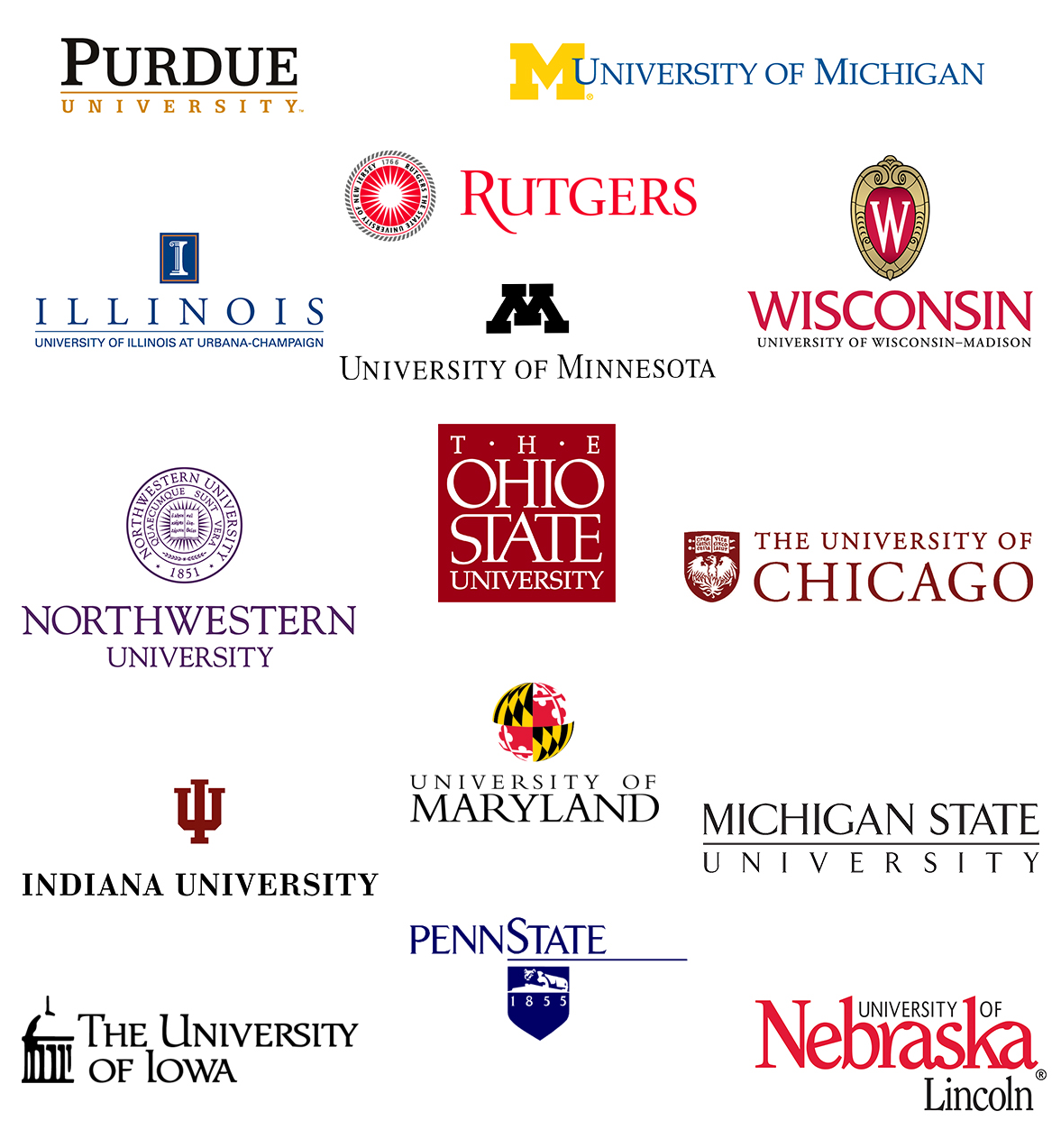 CIC Library Collaboration
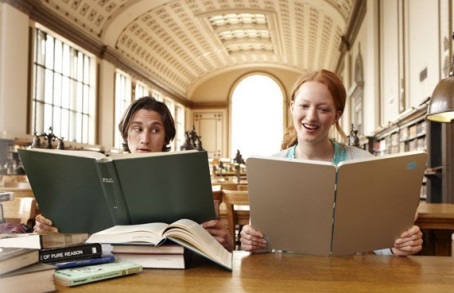 CIC member libraries collaborate on Google digitization, HathiTrust support, shared print storage, resource sharing, documents digitization, content licensing and large-scale acquisitions.
[Speaker Notes: More volumes than the Ivies or CDL– Is that a strength or a liability?]
Assets and Liabilities
Collectively, our CIC member libraries manage 112,000,000 volumes








Through the miracle of collaboration, they’d like to reduce that number… 
SUBSTANTIALLY
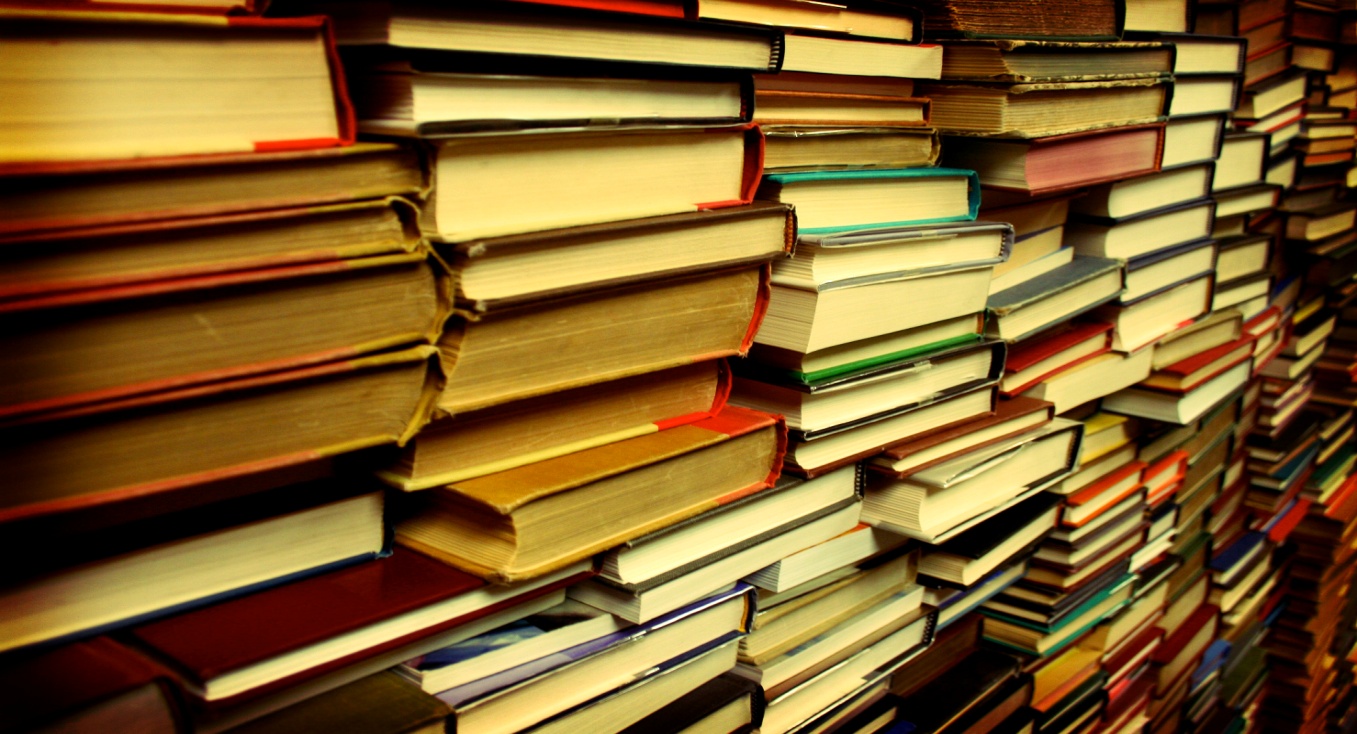 CIC Shared Print Serials Initiative
Targets 250,000 STM backfile volumes

Indiana University is initial host site

Content to be secured over five years

Retention commitment of 25 years

Twelve CIC libraries participating

$2,1000,000 budgeted for gathering, maintaining and servicing the collection

Theoretical savings returned to partners:
$6 million per year; $120 million over 
twenty years
Bringing Books to the Heartland
Keepng Books in the Heartland
Placing our Bets
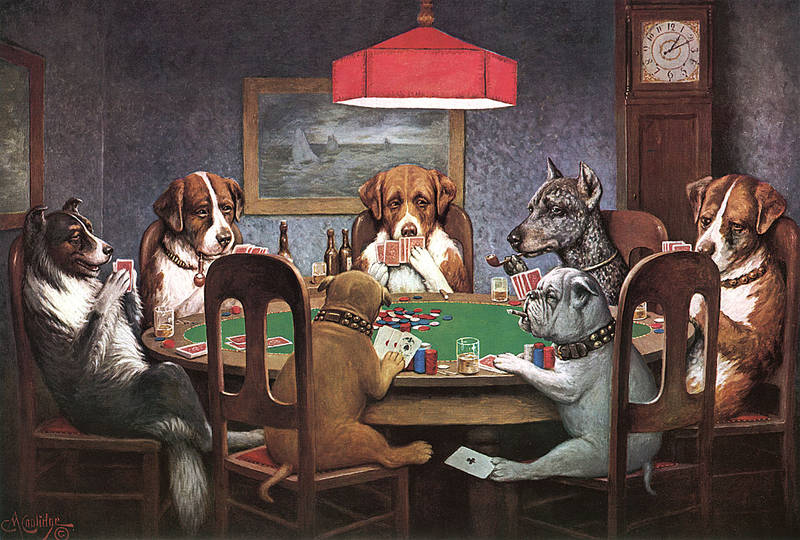 Calculating the costs and benefits
Ante up
Chasing an inside straight
Opportunity costs for dollars and staffing
Cutting our losses
Hedging our bets
Winners and losers
The Committee on Institutional Cooperation is an academic consortium of 15 top-tier research
universities, including the members of the Big Ten Conference and the University of Chicago.
For over half a century, CIC members have collaborated to advance their academic missions,
generate unique opportunities for students and faculty, and serve the common good by sharing
expertise, leveraging campus resources, and creating innovative programming.msandler@staff.cic.net
karms2@staff.cic.net
rcrist@staff.cic.net
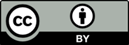 © 2014 Mark Sandler. This work is licensed under a Creative Commons Attribution 3.0 Unported License. Suggested attribution: “This work uses content from “Doubling Down on a Pair of Deuces: Risks and Rewards for Reducing Monograph Holdings in America’s Research Libraries” © Mark Sandler, used under a Creative Commons Attribution license:  http://creativecommons.org/licenses/by/3.0/”
1819 South Neil Street, Suite D, Champaign, IL 61820-7271
www.cic.net • 217.333.8475 • cic@staff.cic.net